Outils cliniques intégrés dans le programme AINÉES
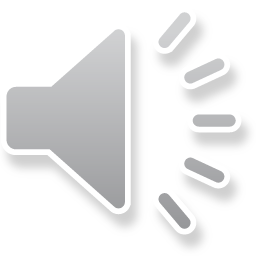 Comment intégrer les principes de l’AîNÉESdans votre pratique quotidienne
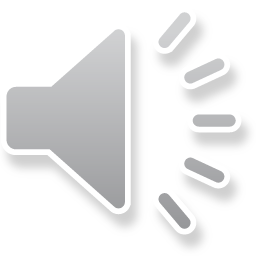 [Speaker Notes: .]
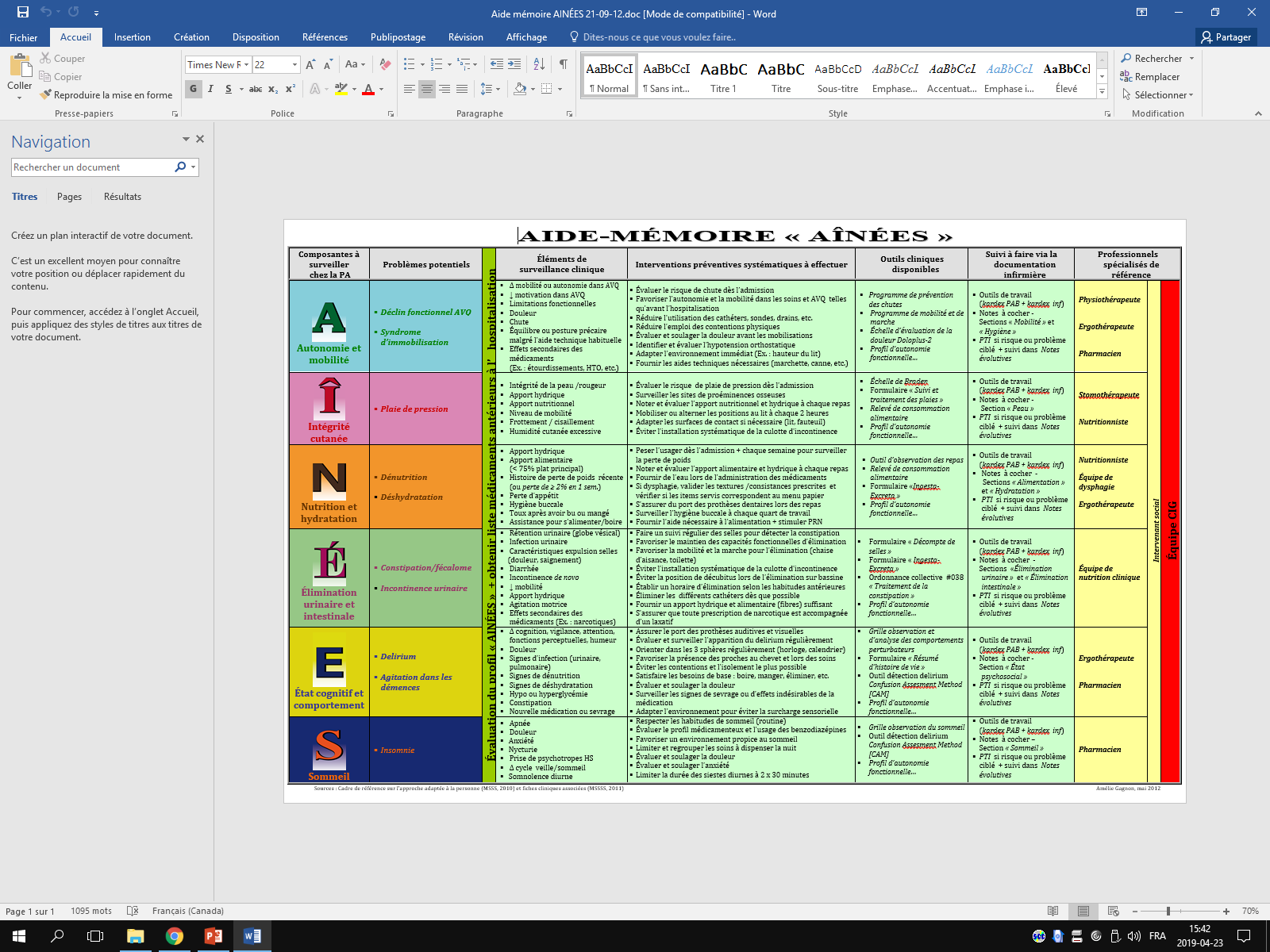 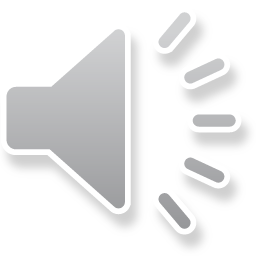 Mise en situation
Monsieur Bouchard 76 ans est admis à votre unité peu avant l’heure du dîner, pour une pneumonie.
 
ATCD : Fa, Db, HTA, DLP, HBP, MPOC.

Profil médicamenteux : ATB IV, LopresorPr, Coumadin, Statine, Prednisone, Proscar, soluté NS 80 ml/h via canule périphérique i/v.

Au rapport de l’urgence : on vous informe que Monsieur est orienté dans les trois sphères, mais il passe la majorité de ses journées au lit et est très dyspnéique, même à la parole. Si son état le permet, on utilise parfois la chaise d’aisance, mais de l’aide x2 est requise pour le déplacement. Il a peu d’appétit et il faut le stimuler à manger.
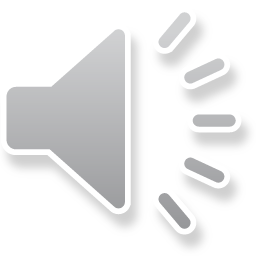 En combien de temps peut-on voir apparaître un déclin fonctionnel chez une personne âgée maintenue alitée ?
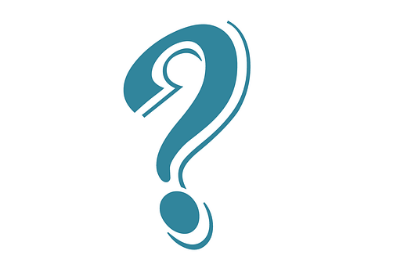 24 heures
72 heures
1 semaine
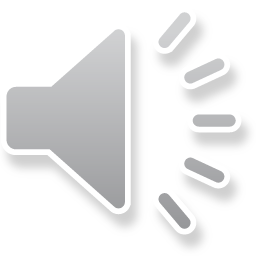 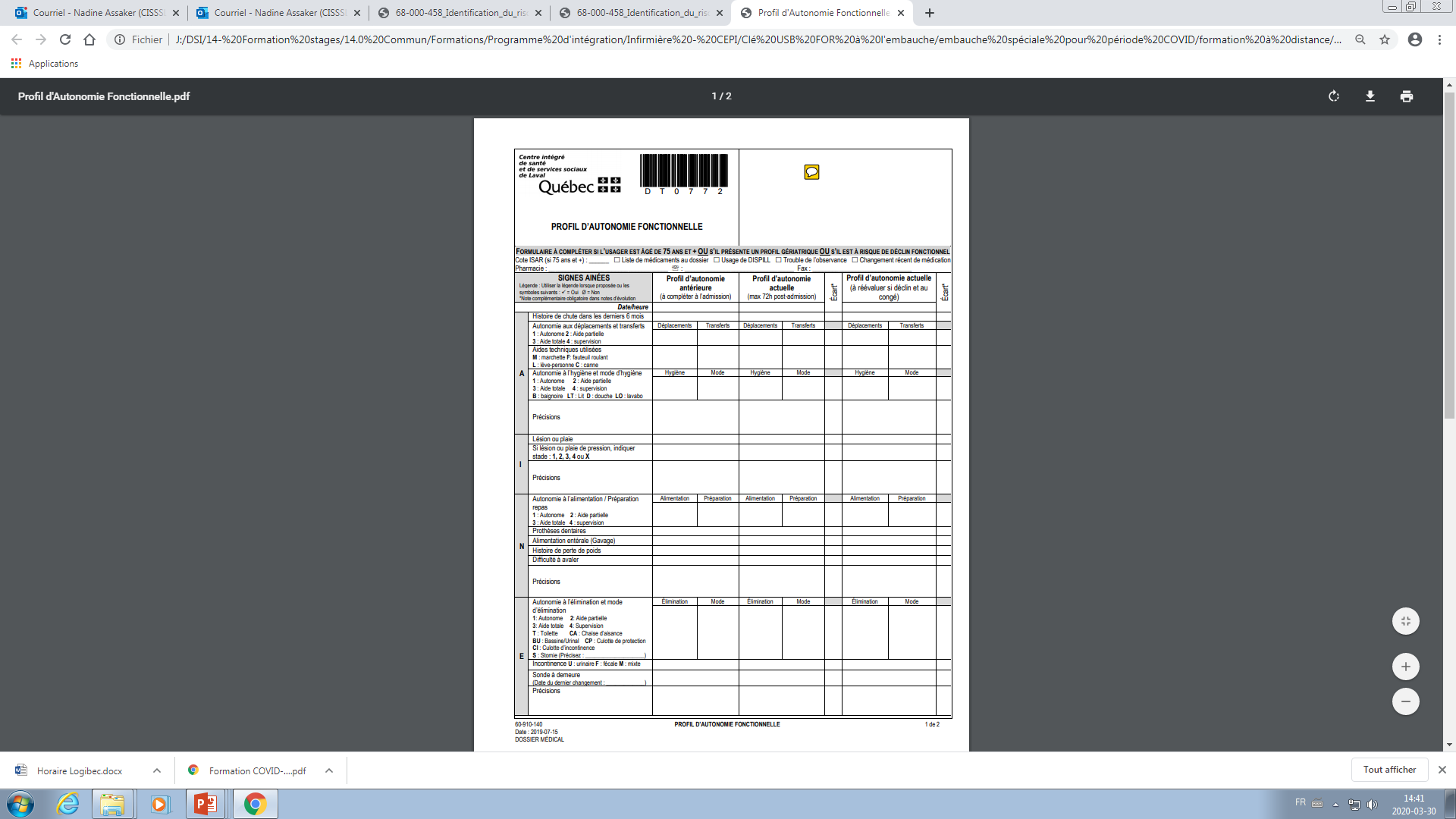 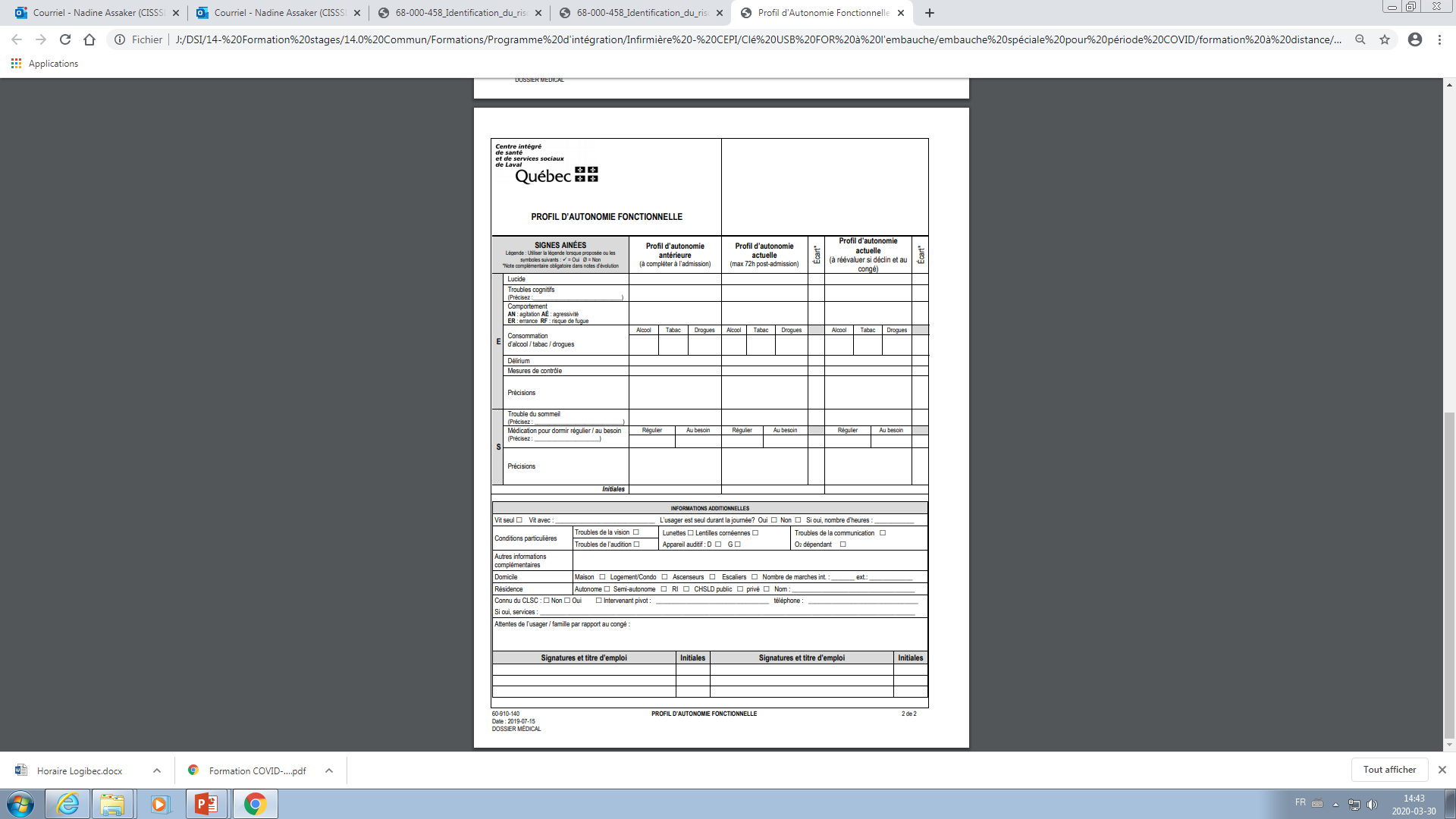 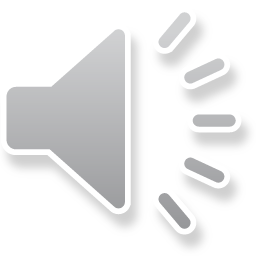 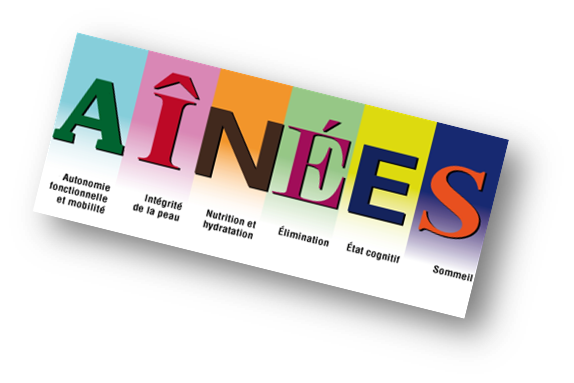 Identification et évaluation du risque de chute
Doit être complété : 

À l’admission  
Post-chute ou quasi-chute 
Changement significatif de la condition clinique de l’usager
Ou selon le plan d’interventions
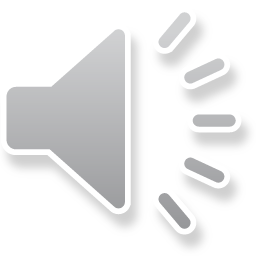 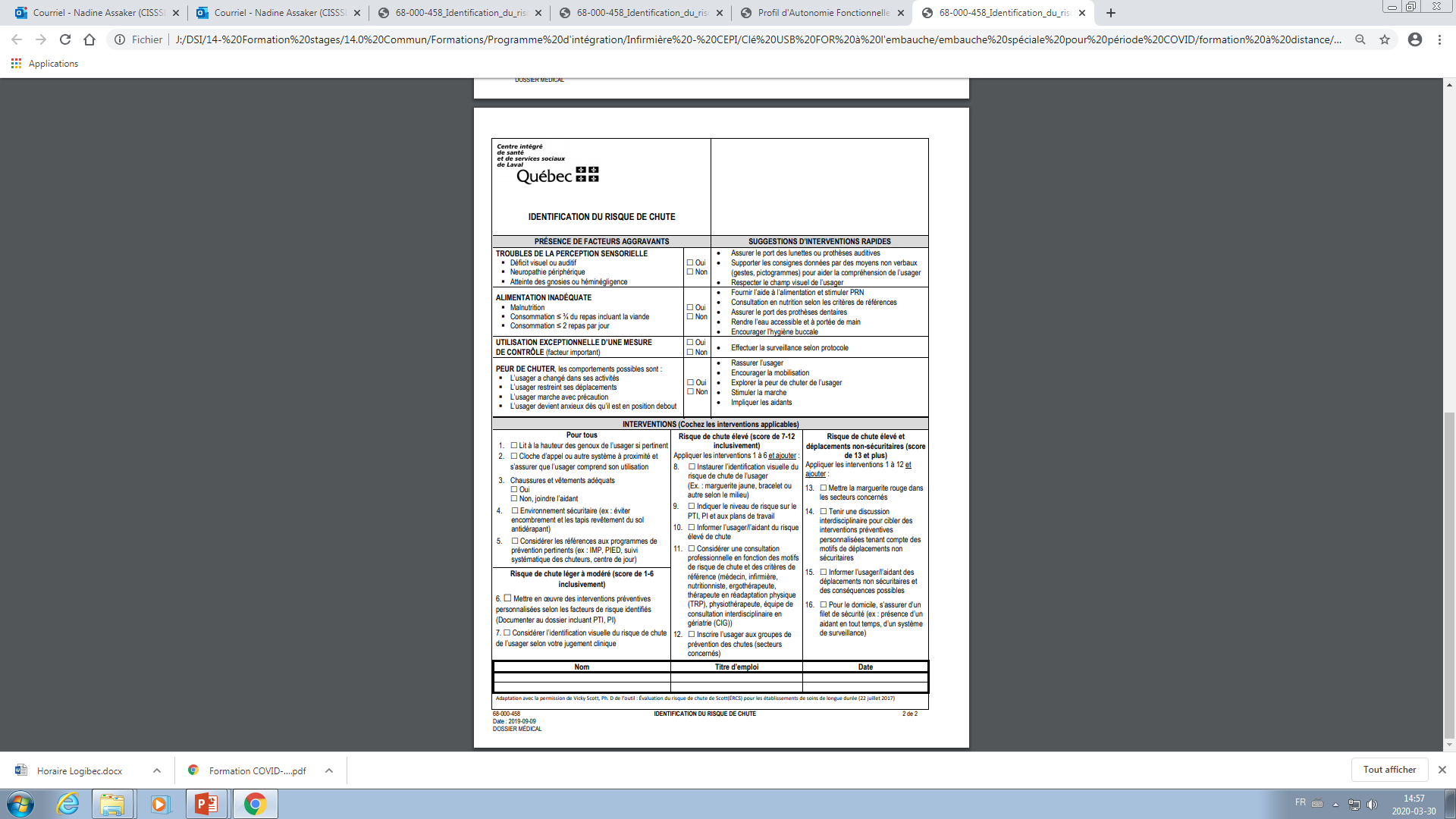 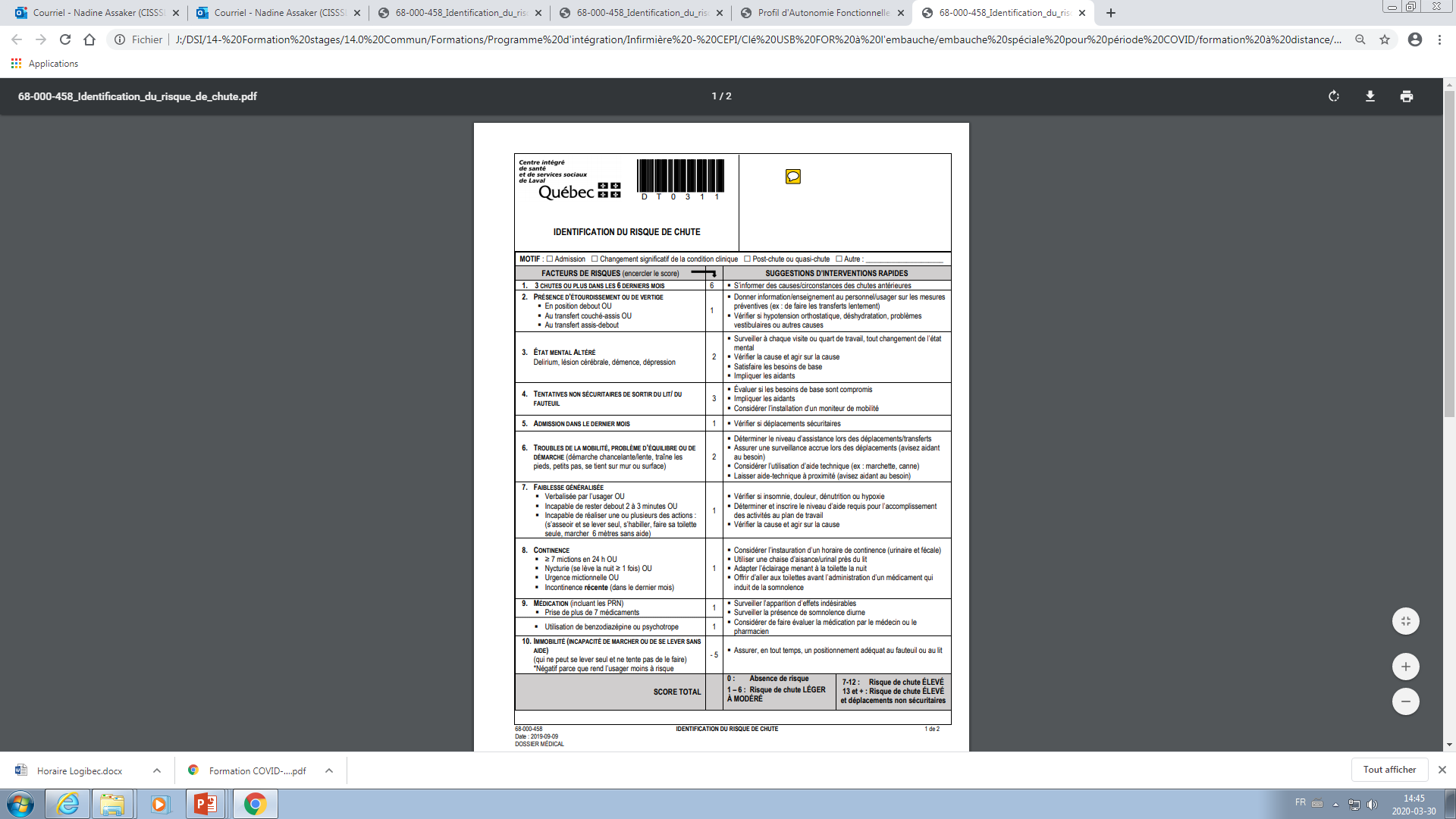 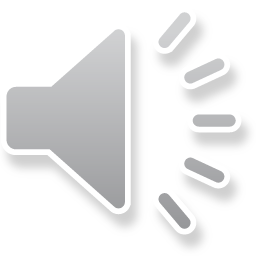 Identification visuelle du risque de chute
Hôpital de la Cité-de-la-Santé de Laval : 
 Bracelet mauve 
(Identifie les usagers à risque de chute  et c’est au PTI que l’on peut identifier les interventions ciblées)
Risque de chute
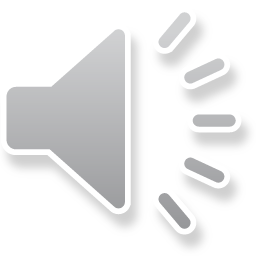 Visites intentionnelles
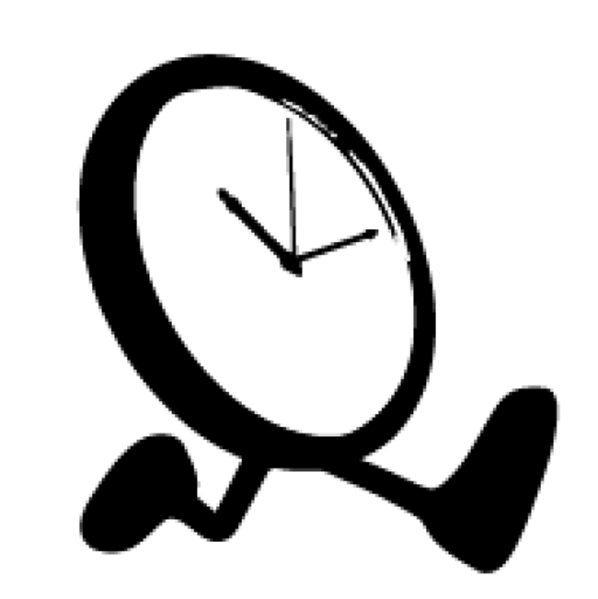 Qu’est-ce que c’est??
Comment ??
Avantages et bienfaits ??
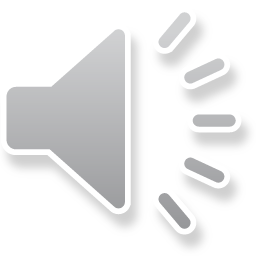 5 questions
Avez-vous de la douleur ?
Avez-vous besoin d’aller à la salle de bain ?
Êtes-vous confortable ?
Avez-vous besoin d’aide pour déplacer vos effets personnels ?
Est-ce que je peux être utile pour autre chose ?
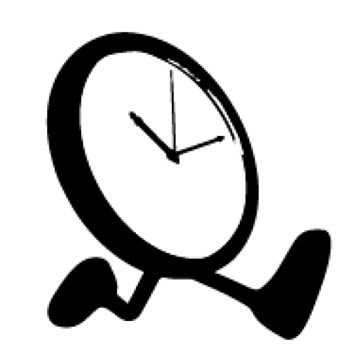 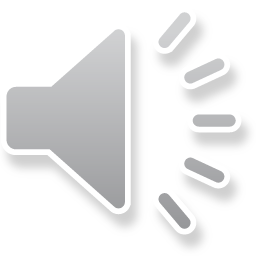 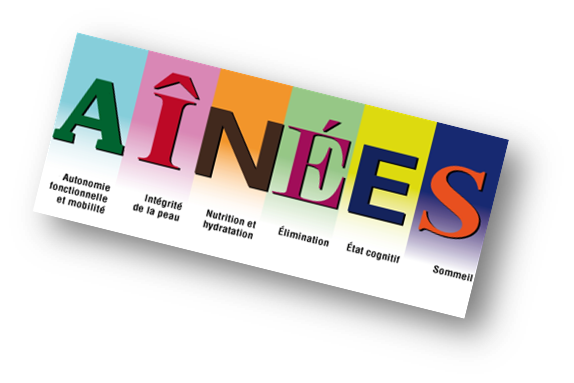 Suivant l’admission de M. Bouchard, vous devez compléter l’échelle de Braden afin d’évaluer le risque de développer une lésion de pression
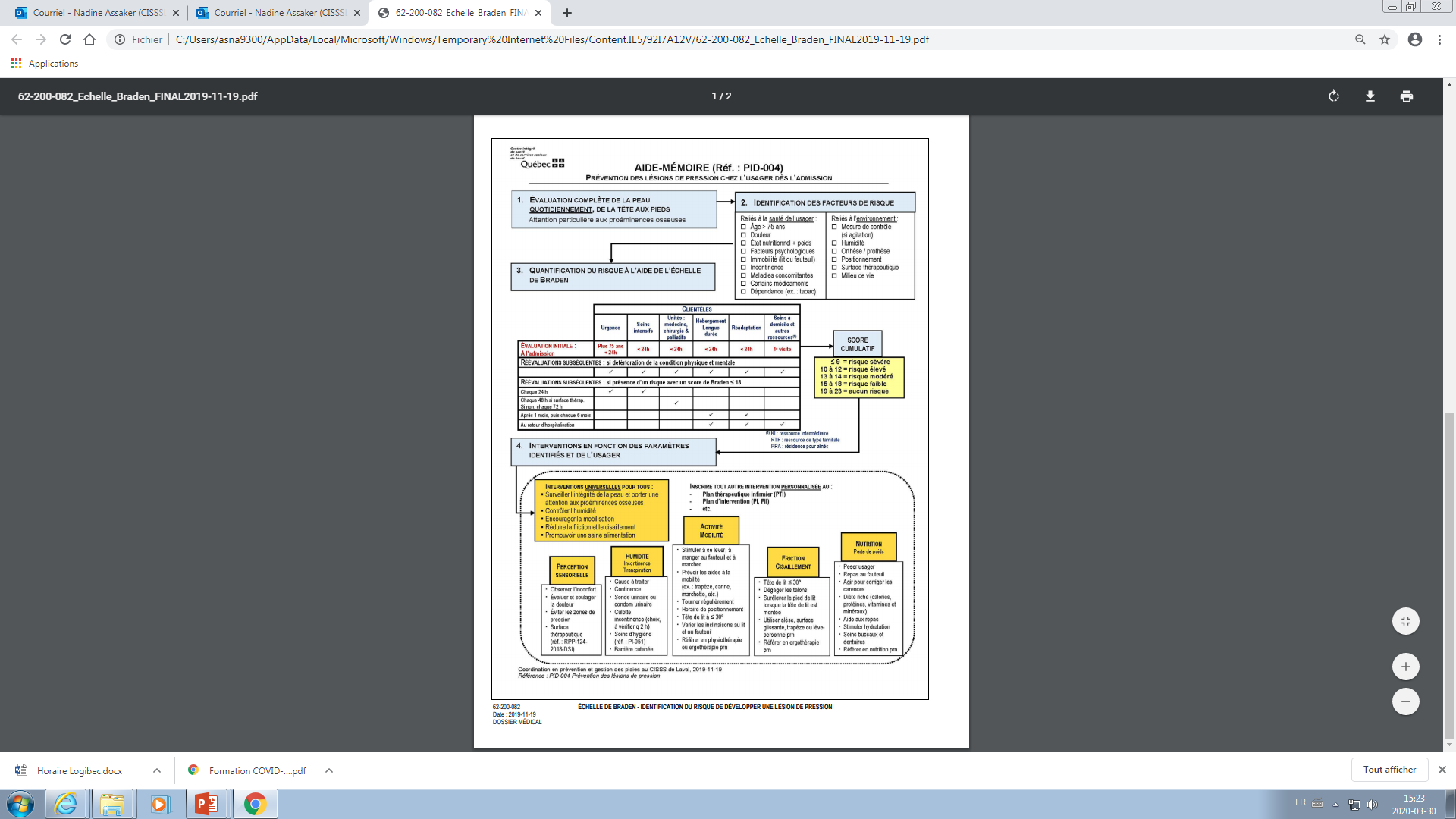 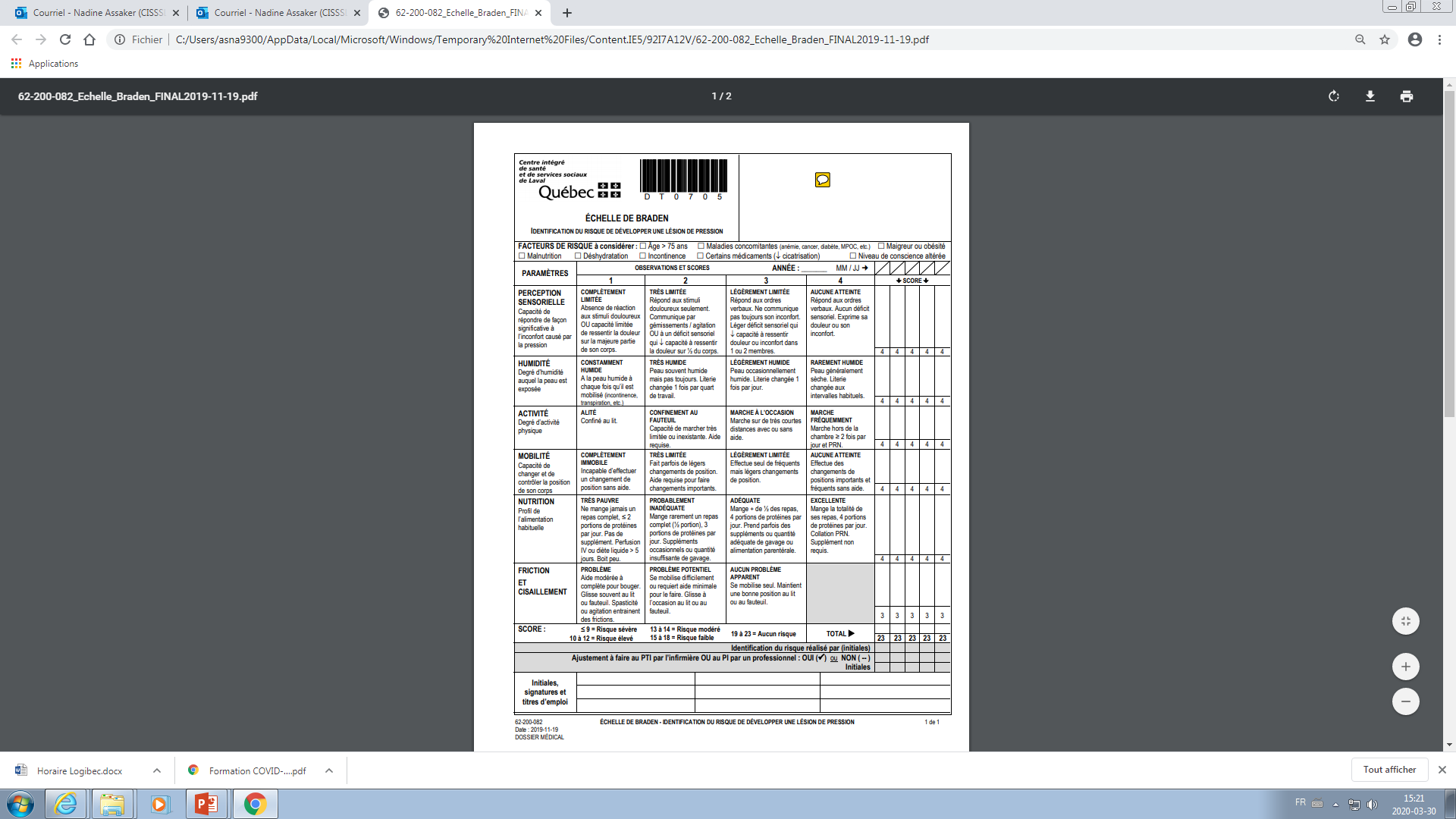 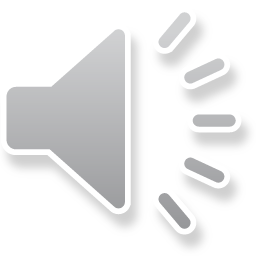 Lors du bain, le PAB vous interpelle afin d’évaluer               la plaie au coccyx de l’usager
Après votre évaluation, vous devez la documenter au dossier
Plan d’intervention, vous indiquez d’appliquer le PI-043-2, plaie stade I, qui se trouve dans la trousse clinique-Plaie
	

Vous indiquez au cardex et au PTI d’assurer le suivi et le traitement de la plaie dans 3 jours selon le PI -043-2
PI-043-2  :Traitement des plaies stade 1
PANSEMENT : 
Appliquer une barrière cutanée liquide sans alcool de type CavilonMD - augmente l’adhérence du pansement
Utiliser une pellicule transparente (Tegaderm) pour une durée maximale de 7 jours afin de réduire la friction seulement;
 	Ou
Utiliser un Hydrocolloïde extra-mince de type ComfeelMD pour une durée minimale de 3 jours et une durée maximale de 7 jours.
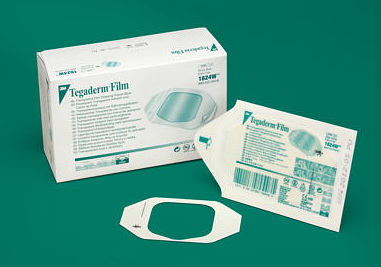 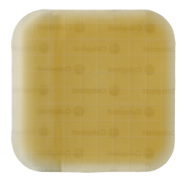 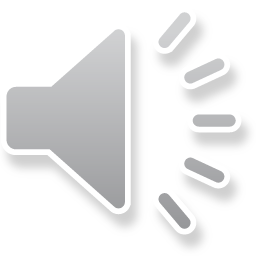 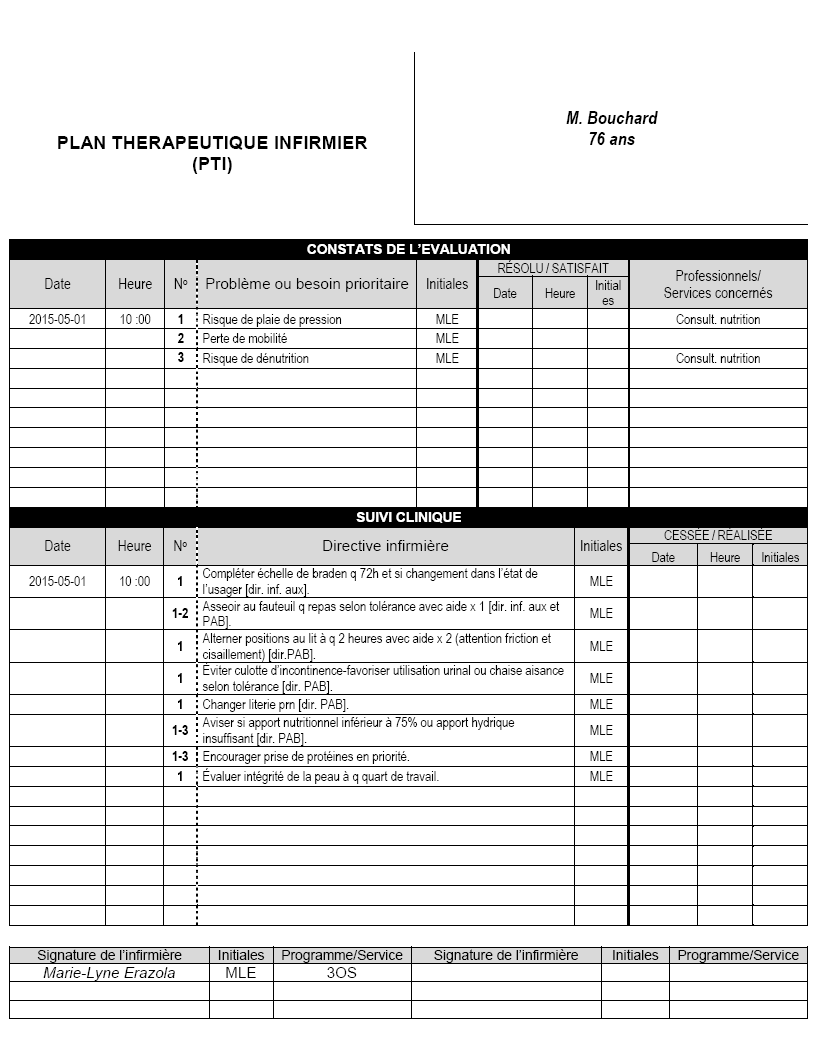 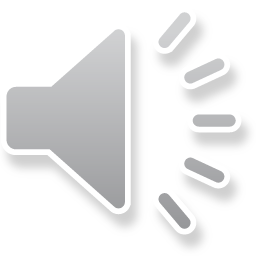 PI-044-2 :Traitement des plaies stade 2
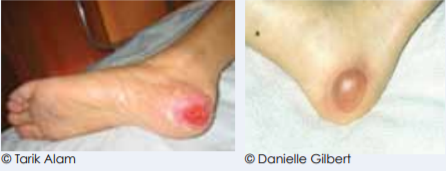 PANSEMENT :

Bien nettoyer la plaie avec NaCl
Couvrir d’un pansement semi-occlusif comme une pellicule transparente, un hydrocolloïde mince ou un pansement multicouche semi-occlusif (ex. : Alldress) 
Laisser le pansement en place max 7 jours
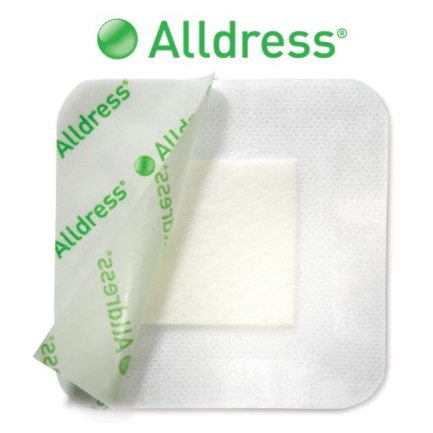 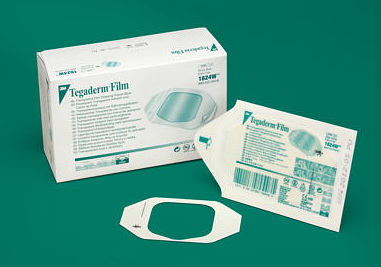 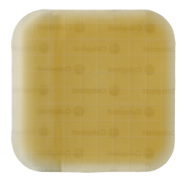 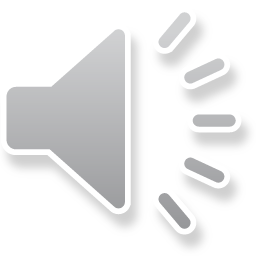 PI-041-3 : Traitement des déchirures cutanées
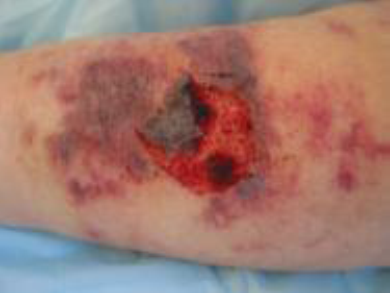 Plaie causée par le cisaillement, la friction ou par un traumatisme contondant qui provoque la séparation de couches cutanées.
Nettoyage : rincer avec NaCl (bouteille 120ml.)
Évaluation : type de déchirure (sans perte, avec perte tissulaire partielle ou complète)
Traitement et choix du pansement : pansement semi-occlusif ou occlusif sur une période 14-21 jours
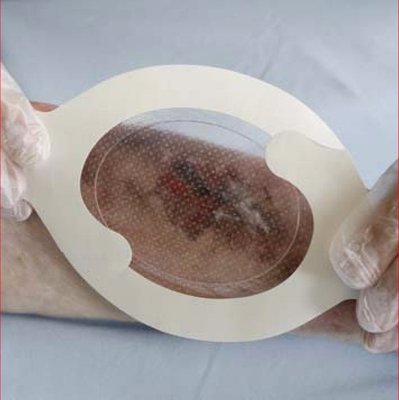 Ex. : pellicule transparente acrylique comme TegadermMD absorbant acrylique.
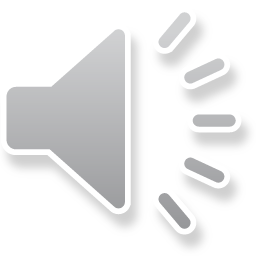 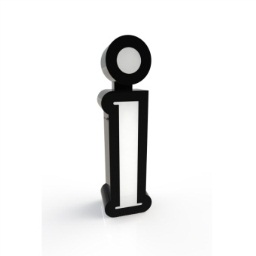 PI-042-2Traitement de l’intertrigo
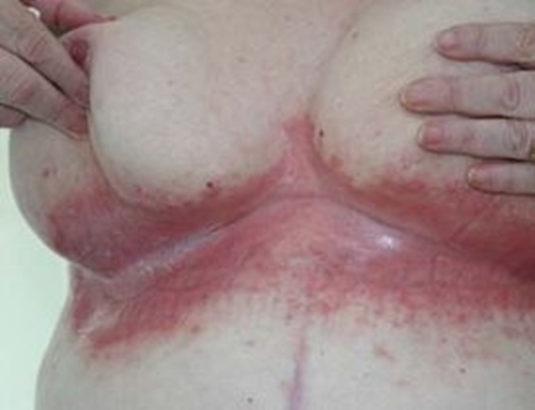 Stratégies de prévention : 
Nettoyer (eau et savon doux) délicatement les plis cutanés. 
Essuyer doucement en tapotant la peau. 
Enseigner  à l’usager les soins d’hygiène dans les plis cutanés. 
Conseiller à l’usager de porter des vêtements amples composés de fibres naturelles, vêtements de sport, vêtements de soutien.
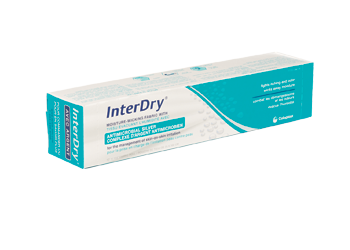 Traitement : 

Appliquer les stratégies de prévention
Utiliser un textile antimicrobien entre les plis affectés de type InterDryMD
Si signe d’infection, aviser le médecin
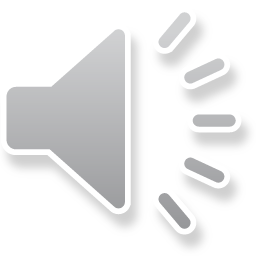 Outils cliniques
PID-004 : Protocole de prévention des plaies de pression. 

Trousse clinique dans clique clouzot : Soins des plaies

5 Protocoles infirmiers :
PI-045-0 : Méthode de réfection de pansement
PI-041-3 : Déchirures cutanées
PI-042-2 : Intertrigo
PI-043-2 : Plaie pression stade I
PI-044-2 : Plaie pression stade II
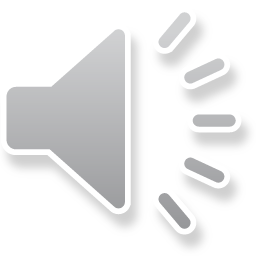